A practicioner’s view of deep learning in geophysical imaging
Jesper Soeren Dramsch
Outline
What is Deep Learning anyways?
The building Blocks

How do people apply it?
The Architectures

How did I apply it in the seismic domain?
The Models

How do we progress to physics?
The Hard Part
2
What is Deep Learning?
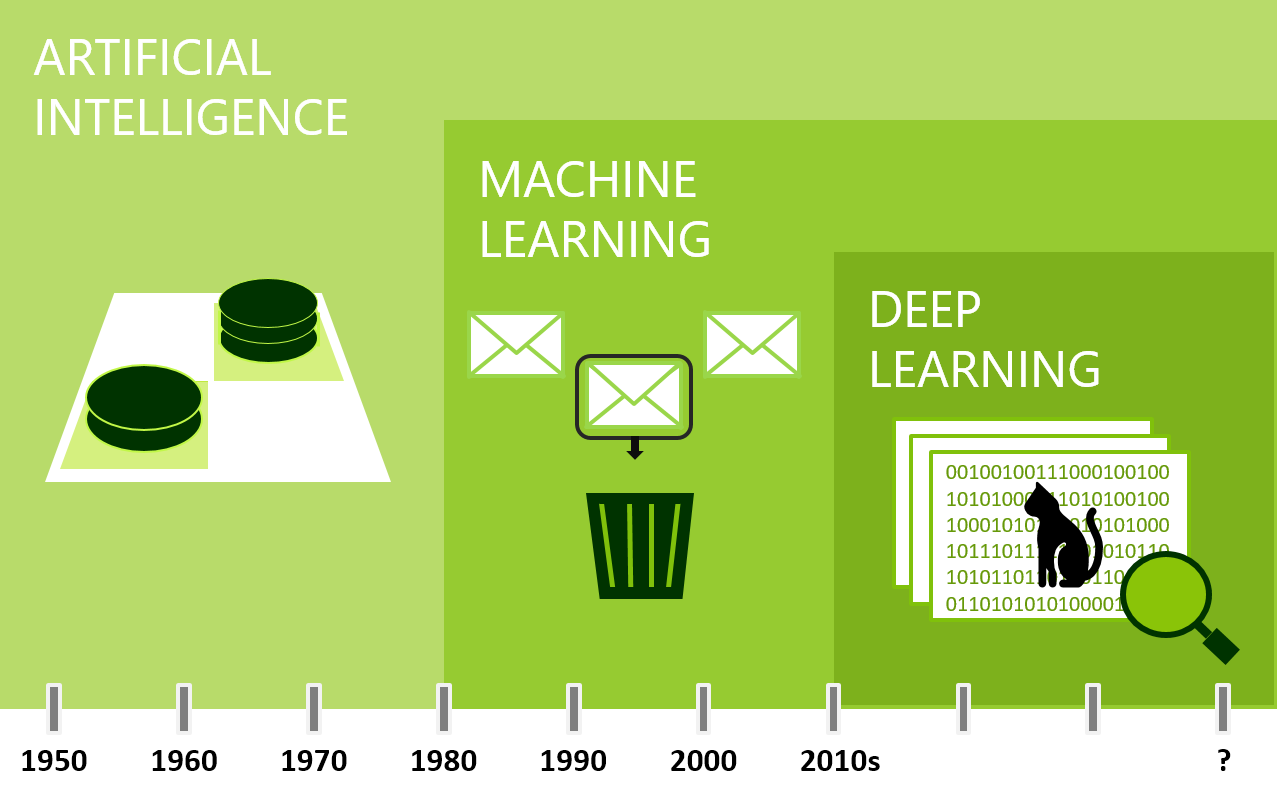 3
”Deep” Neural Networks
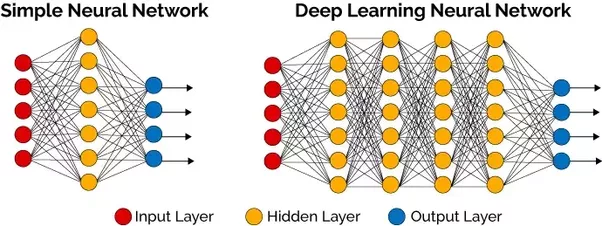 Visual Units
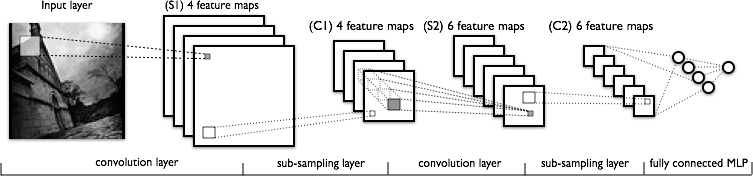 5
/ Recurrent Neural Network
Context Aware Units
Current 
State
Old
State
Recurrent
Neuron
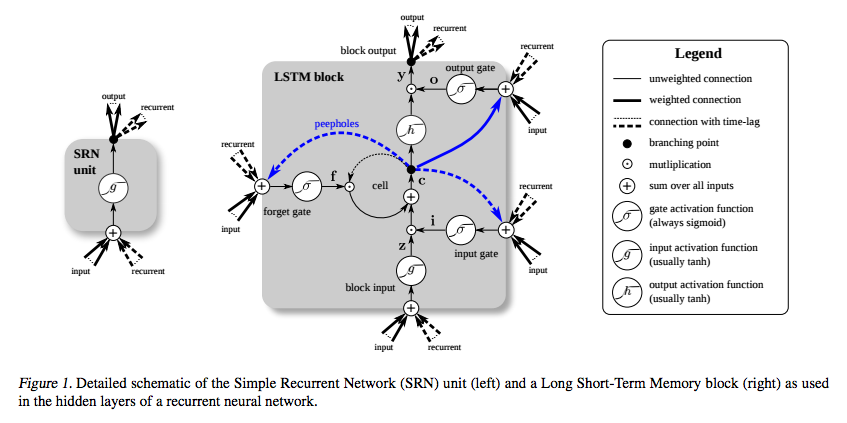 Desired Output
Data
6
[Speaker Notes: https://link.springer.com/chapter/10.1007/978-3-319-70096-0_21]
Capturing Non-Linearities
Activation
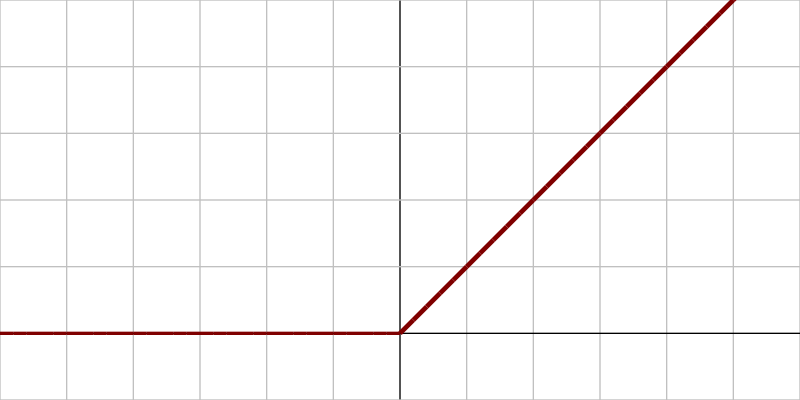 Data
Non-linear Map
7
Building Blocks in Deep Neural Networks
Visual Layers 
1D / 2D / 3D convolutions
Resampling
Context-Aware Layers 
Long-Short Term Memory
other recurrent units
Non-liner Activations
Regularizations
Dense Layers for Classification
8
Typical Architectures
(For our purposes)
9
Unet – Automatic Interpretation
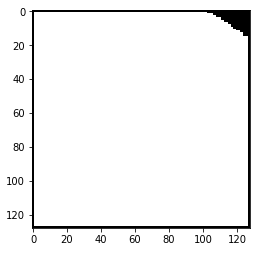 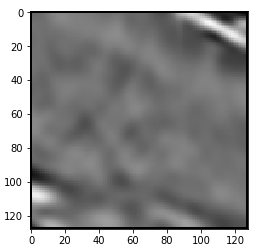 10
https://arxiv.org/abs/1505.04597
Generative Adversarial Networks
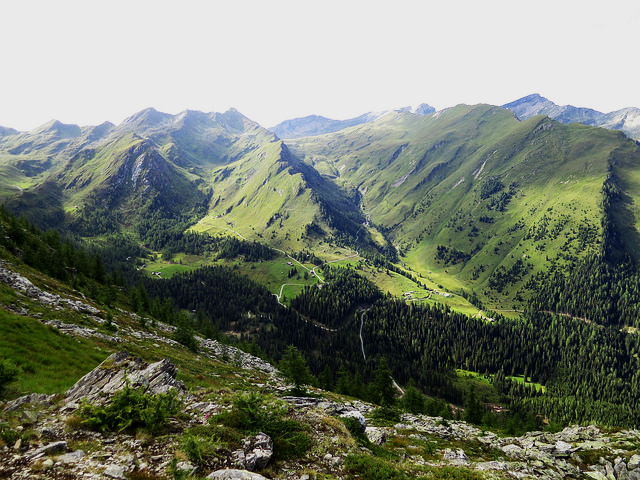 Network
Legend
Data
Real Data (CC-BY A. Çuğun)
11
Start from latent space
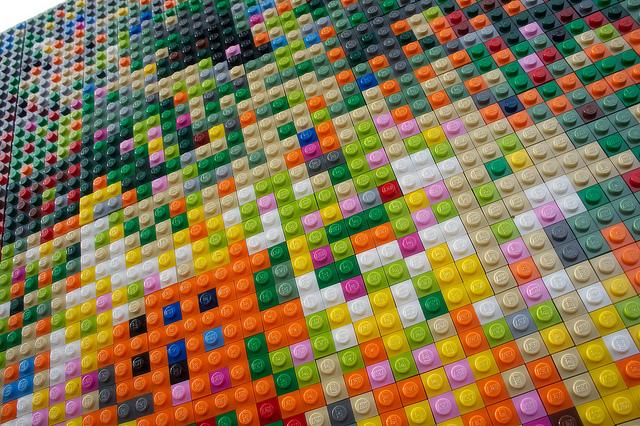 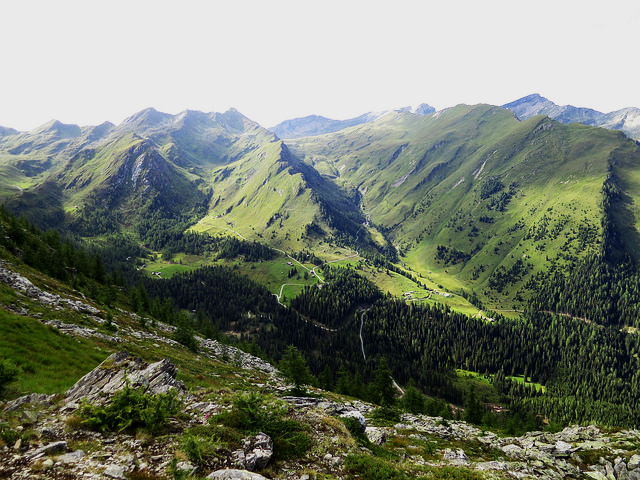 Network
Legend
Data
Latent Space (CC-BY Hudson)
Real Data (CC-BY A. Çuğun)
12
Feed it to a Generator
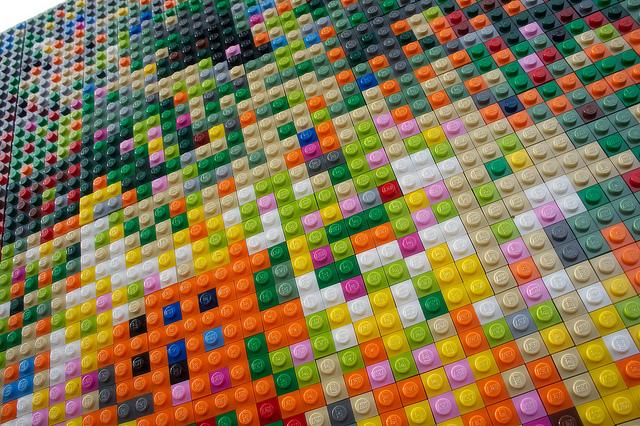 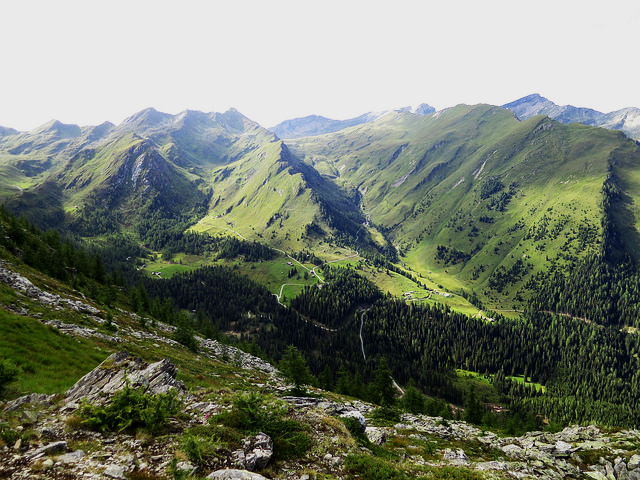 Network
Legend
Data
Latent Space (CC-BY Hudson)
Real Data (CC-BY A. Çuğun)
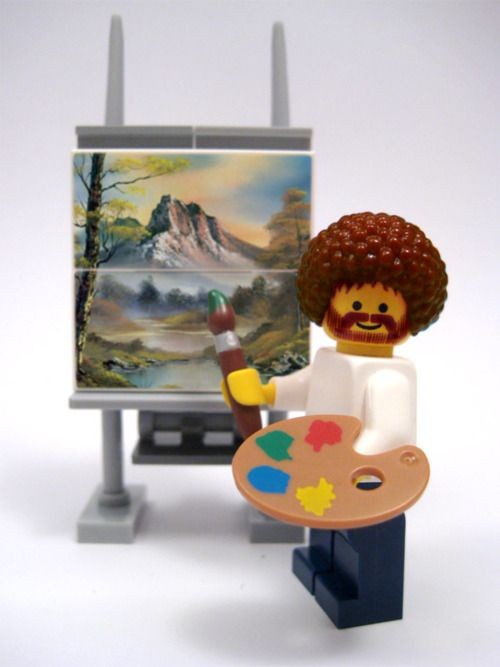 Generator (CC-BY-SA T. Vaughn)
13
That generates some Fake Data
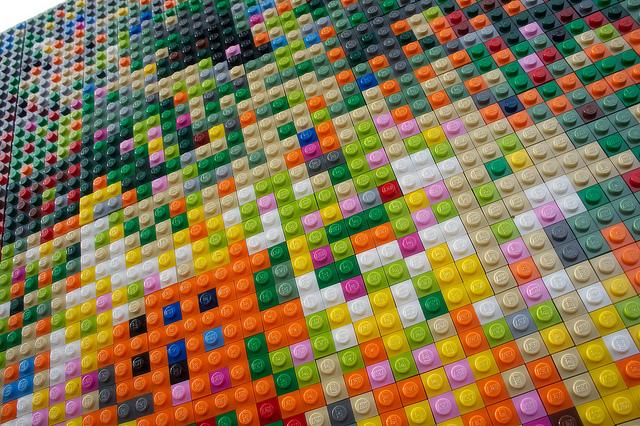 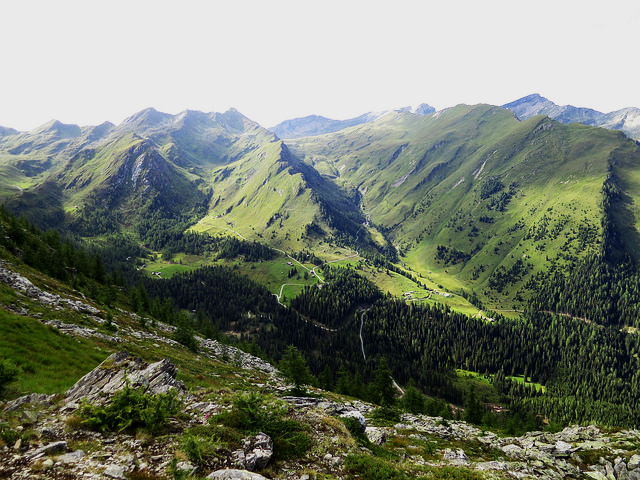 Network
Legend
Data
Latent Space (CC-BY Hudson)
Real Data (CC-BY A. Çuğun)
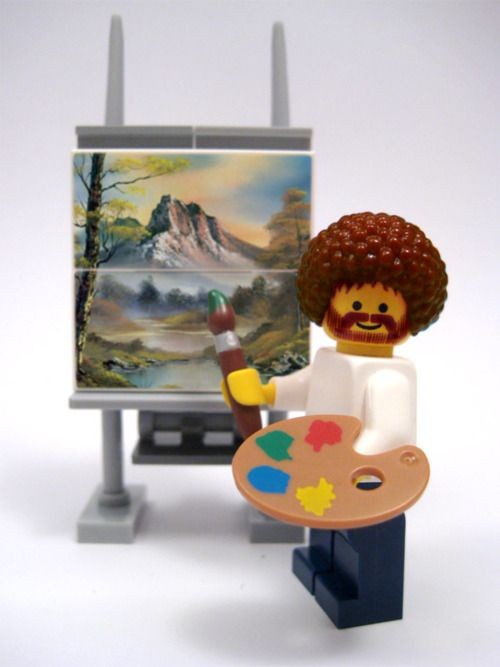 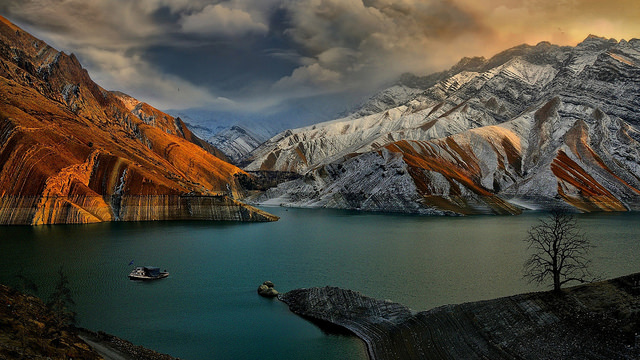 Generator (CC-BY-SA T. Vaughn)
Fake Data (CC-BY Tony A.)
14
Discriminator judges if sample is real
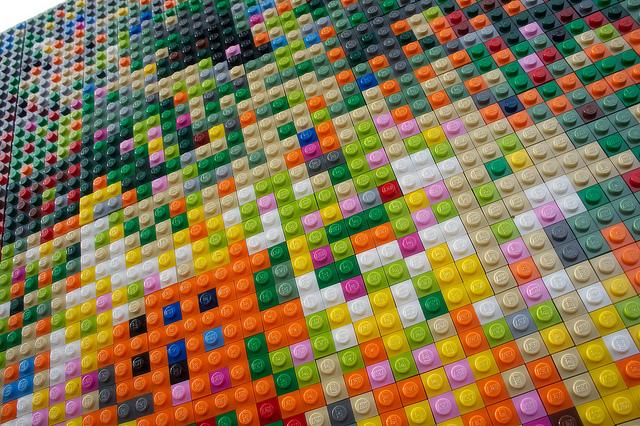 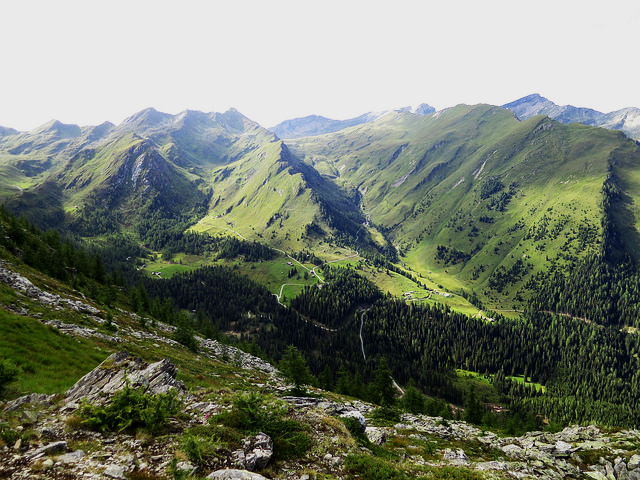 Network
Legend
Data
Latent Space (CC-BY Hudson)
Real Data (CC-BY A. Çuğun)
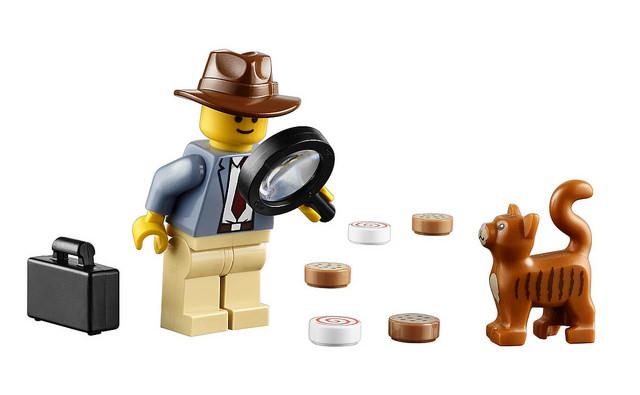 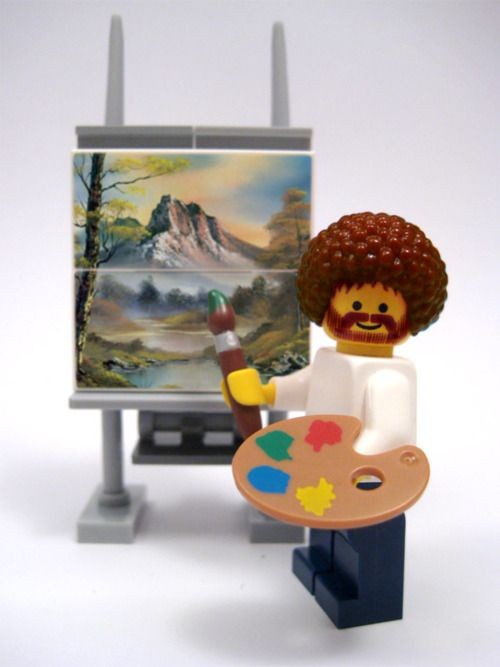 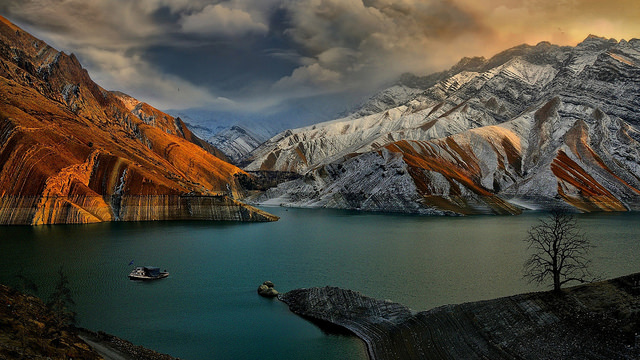 Fake Data (CC-BY Tony A.)
Discriminator(CC-BY Brickset)
Generator (CC-BY-SA T. Vaughn)
15
Both networks learn regardless if D is correct
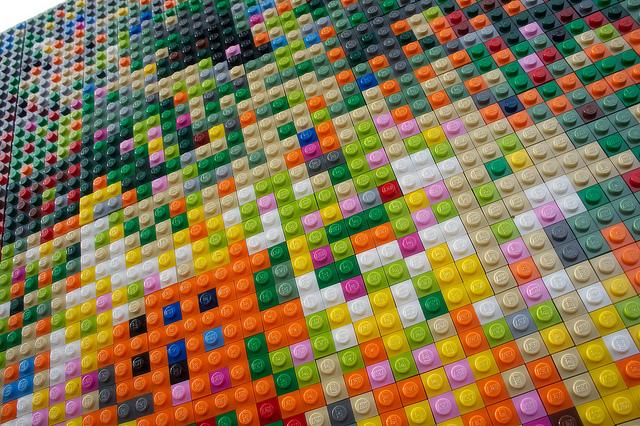 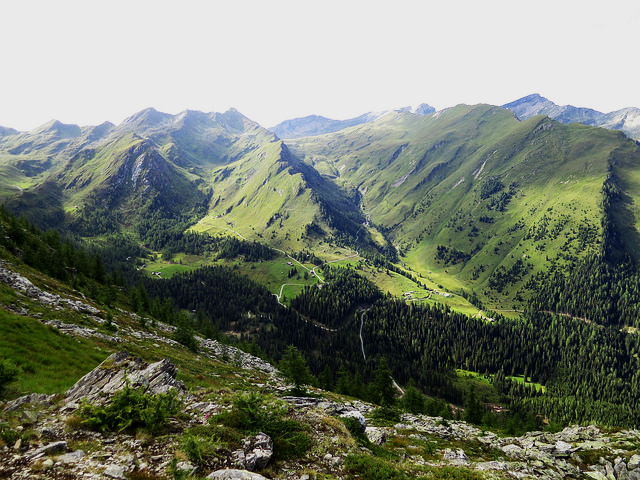 Network
Legend (CC-BY Dramsch)
Data
Latent Space (CC-BY Hudson)
Real Data (CC-BY A. Çuğun)
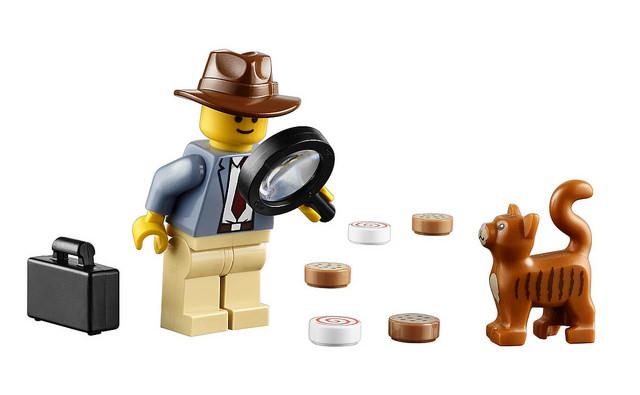 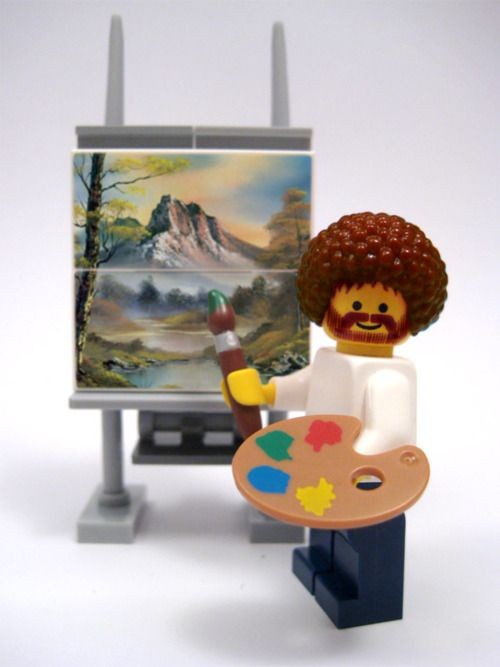 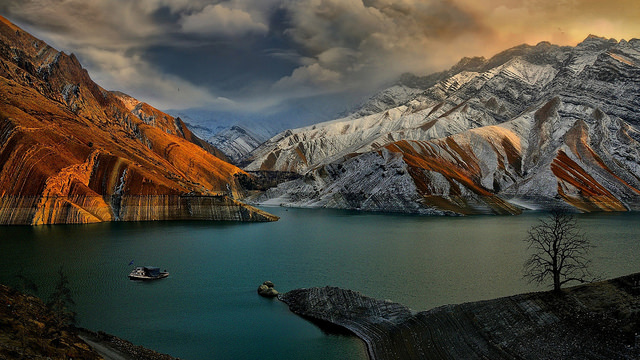 Fake Data (CC-BY Tony A.)
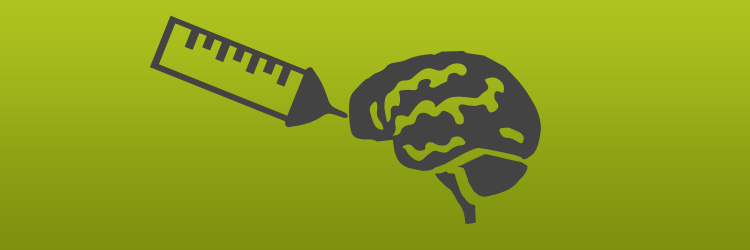 Discriminator(CC-BY Brickset)
Generator (CC-BY-SA T. Vaughn)
Loss (CC-BY S. MacEntee)
https://arxiv.org/abs/1406.2661v1
Geophysical Imaging Examples
From Seismic to Velocity
Kaggle Salt intepretation
No nice pictures due to confidentiality
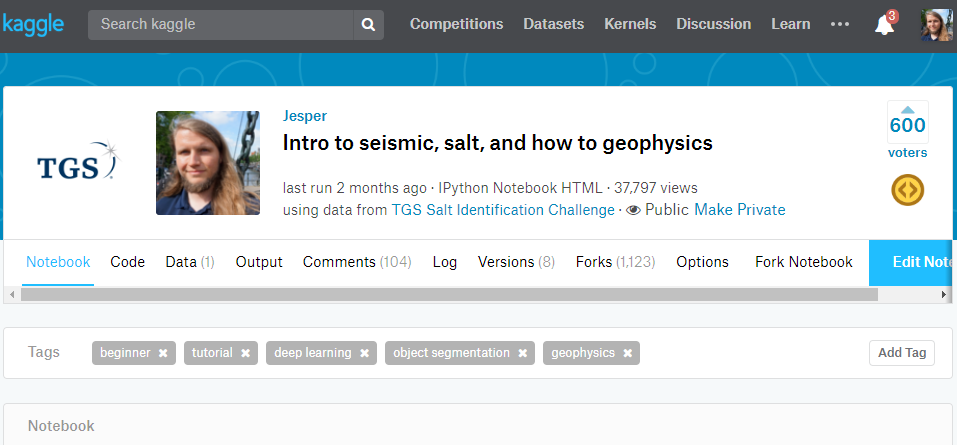 https://bit.ly/kaggle-salt
Force Machine Learning Hackathon
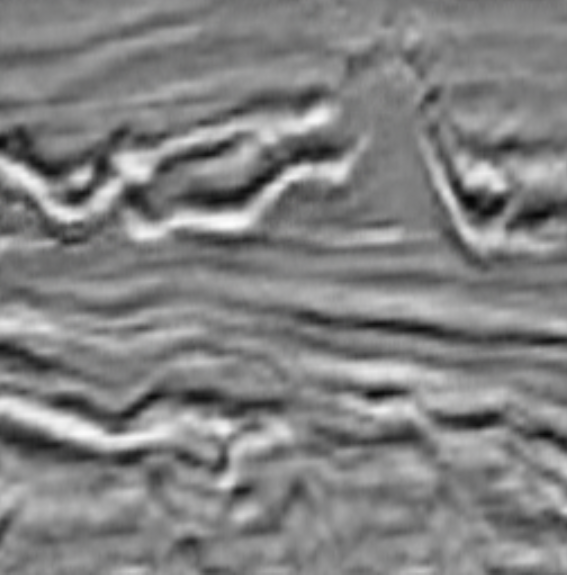 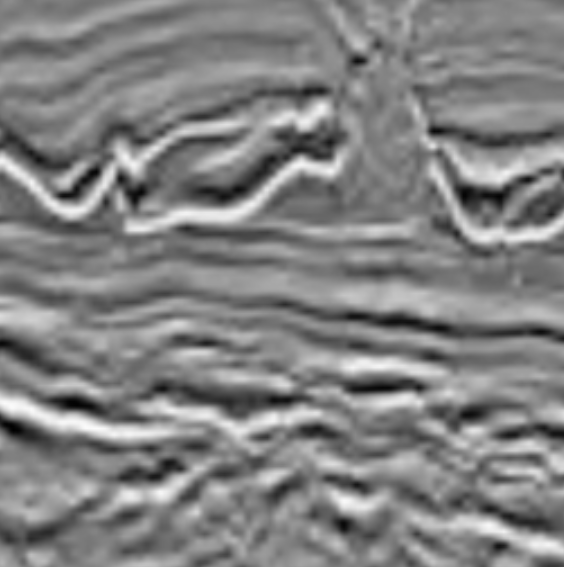 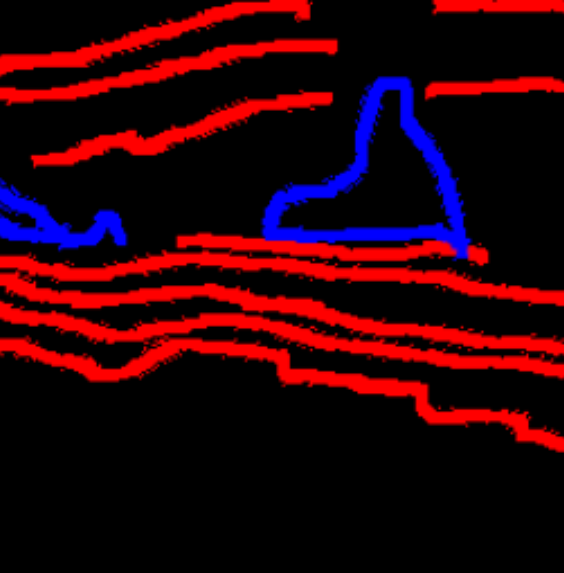 Real
Fake
amplt.de/quickseis
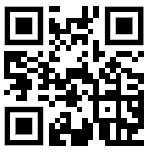 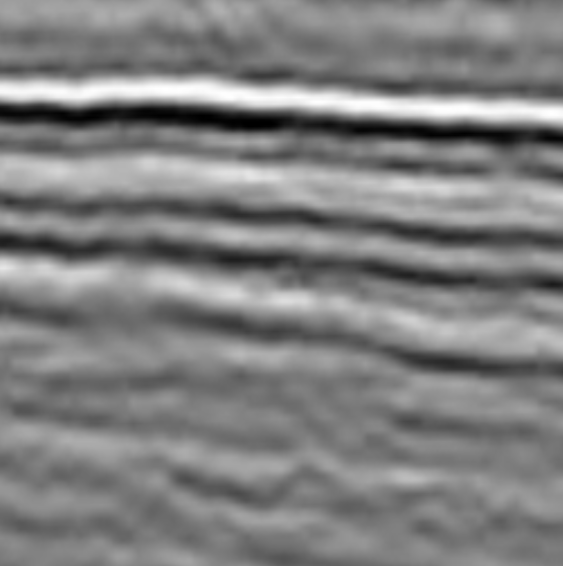 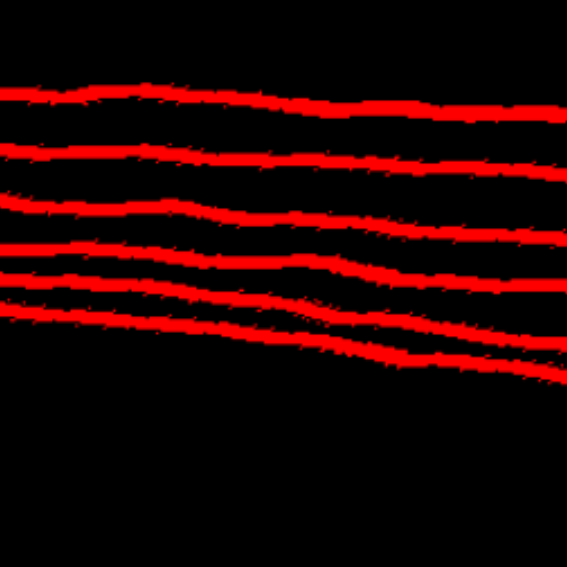 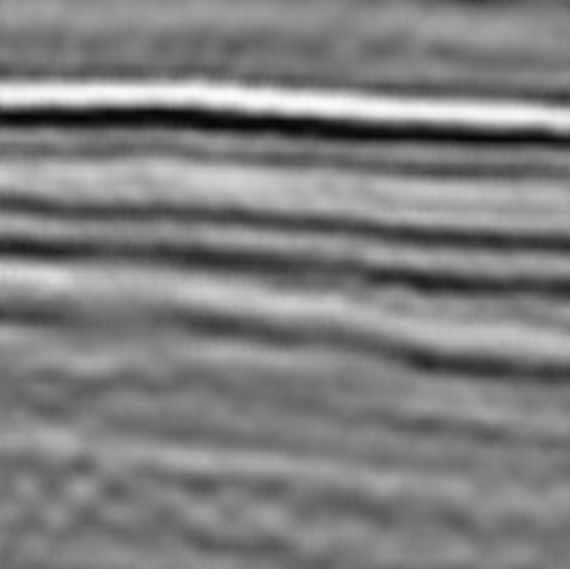 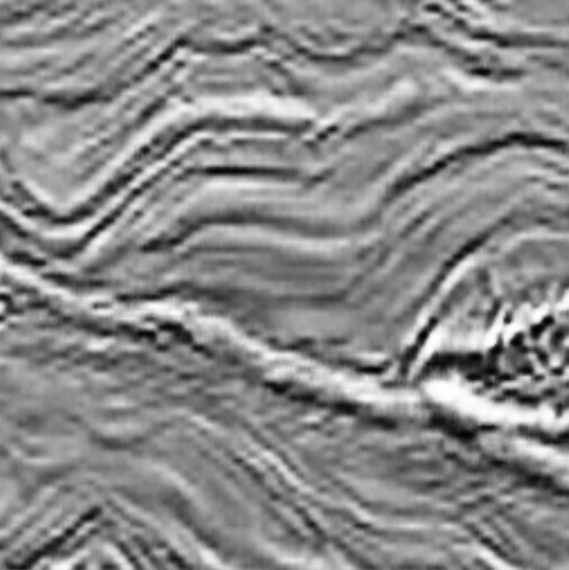 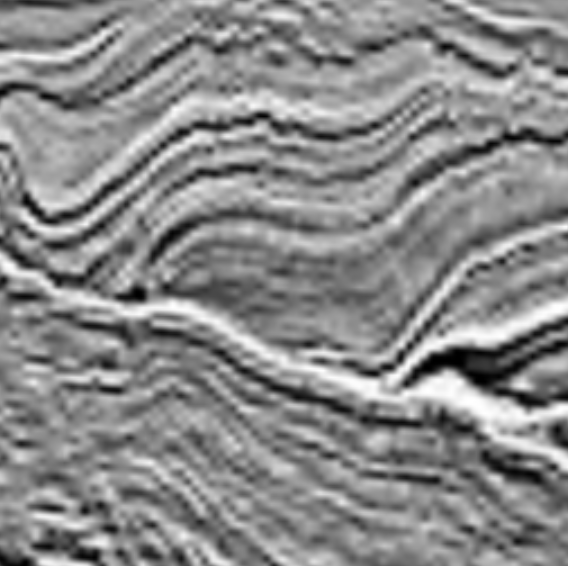 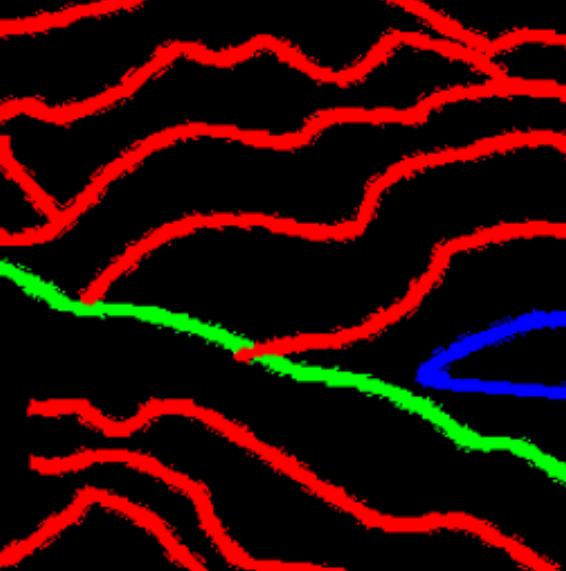 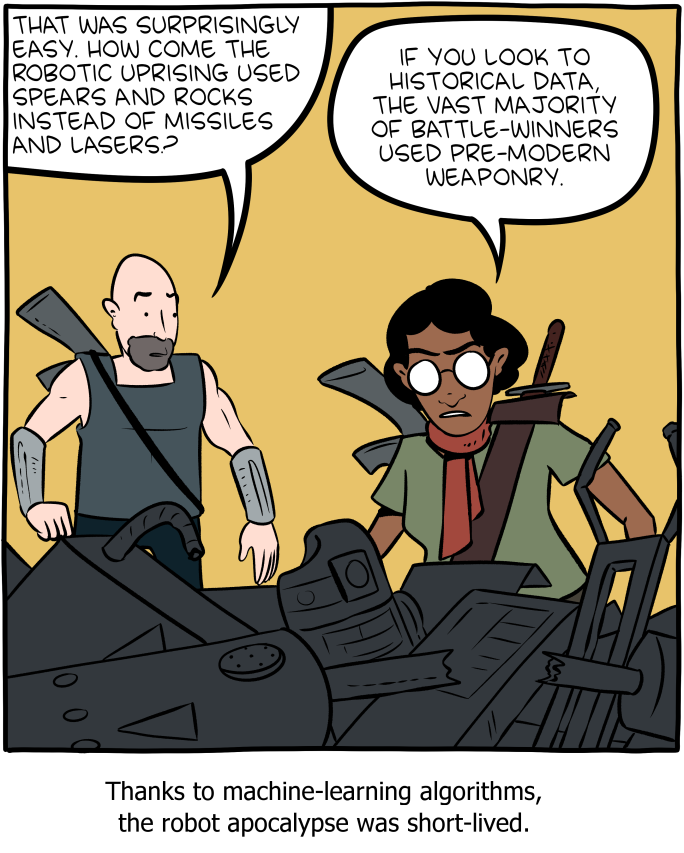 Do
We
Want
To 
Learn
Human
Interpretations?
https://www.smbc-comics.com/
Courtesy Zach Weinersmith
20
Can we learn physics?
Rhethoric Question. Sorry.
21
MoleculeNet – Physical Chemistry
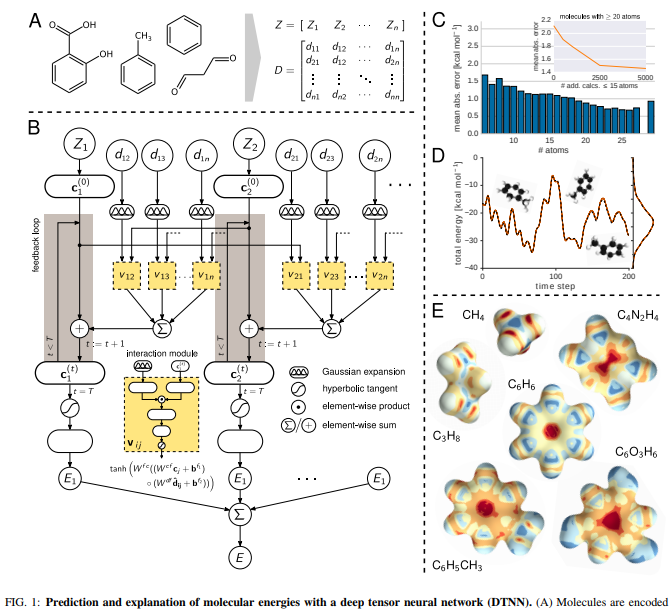 Predicts molecular energies

Better than conventional approaches

Below one kalorie error
https://arxiv.org/pdf/1609.08259.pdf
22
CaloGAN – Particle Physics (CERN)
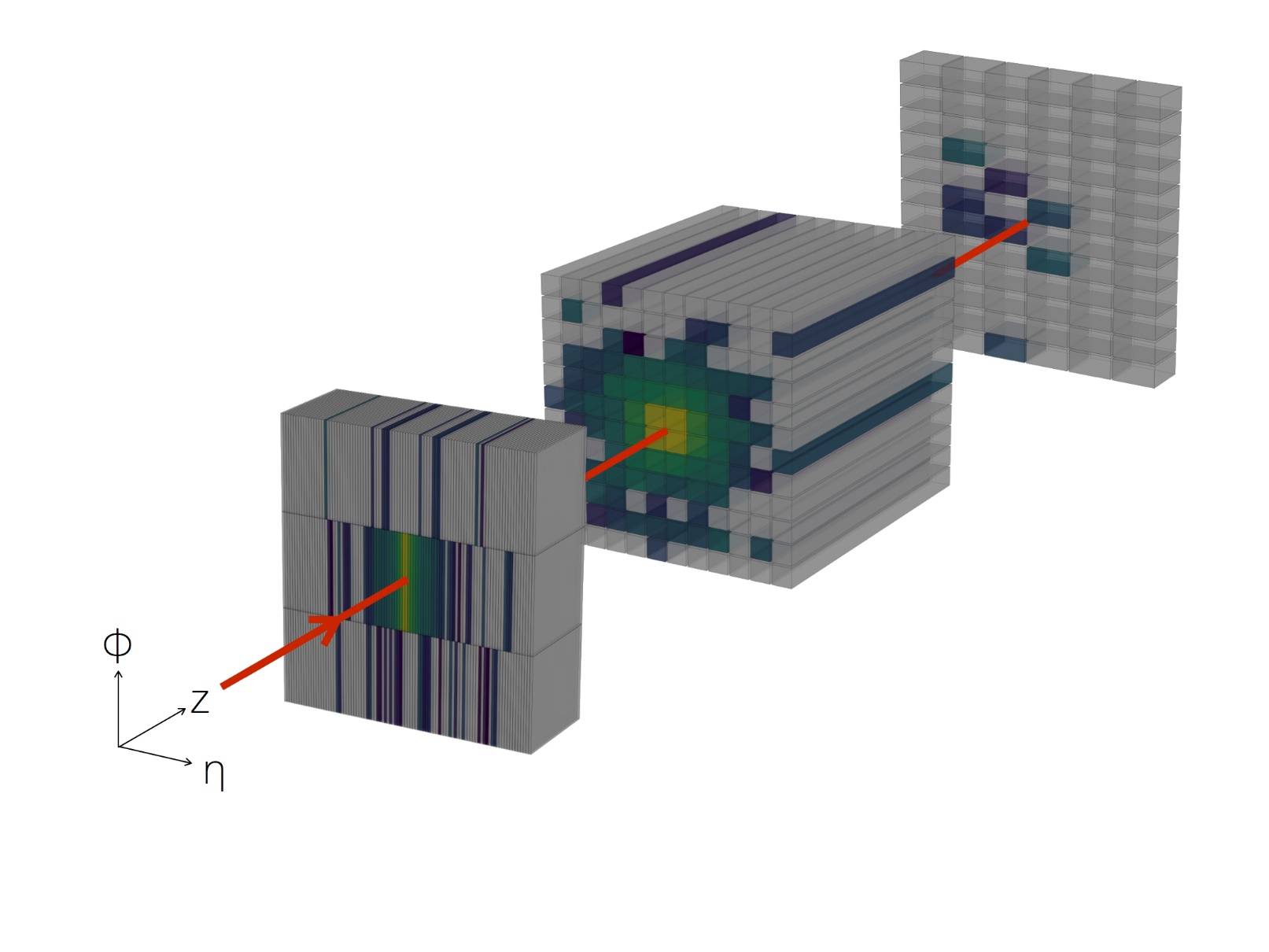 Simulates Particle Showers

Speed Up of 10^5 on GPU
10^2 to 10^3 on CPU
23
https://arxiv.org/abs/1712.10321
Stratigraphic Inversion
Input Seismic 			           Output Velocity Model
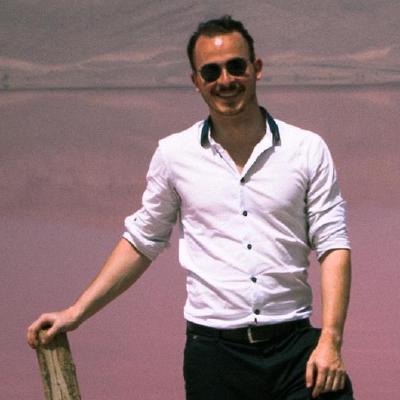 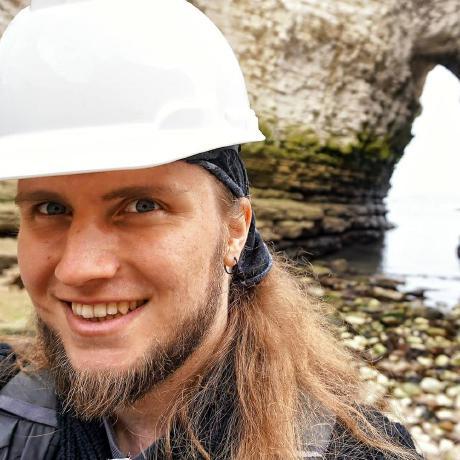 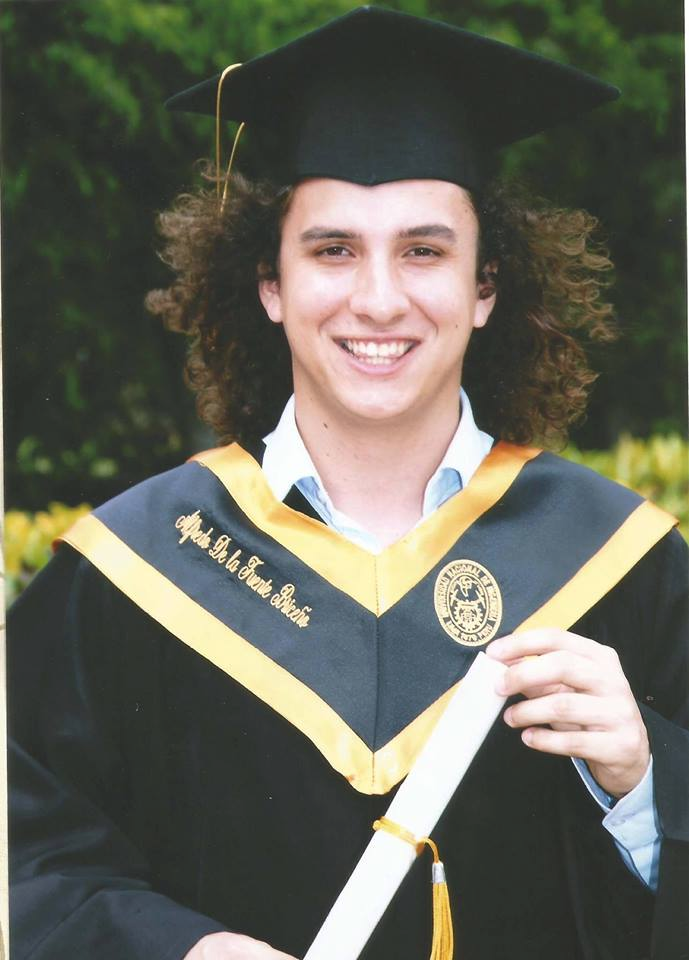 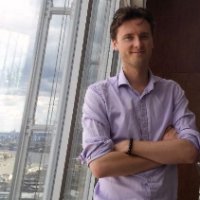 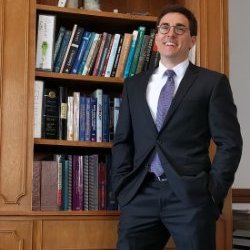 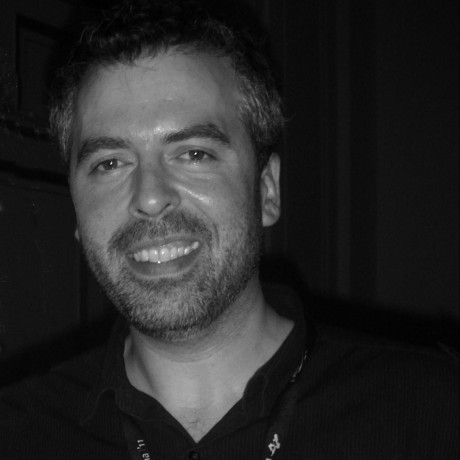 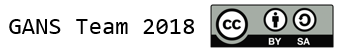 https://arxiv.org/abs/1805.08826
24
[Speaker Notes: This is a video]
Imaging is going Monte Carlo
Least Squares Migration
Full Waveform Inversion
Why not leverage (deep) statistics?
Implicit model space
Statistical distribution updates robust(er) to noise
Adjoint for gradient descent
25
Thank you!
Let’s discuss!
26
On the shoulders of giants
Thanks to
Colin Macbeth, Anders Nymark Christensen, Mikael Luethje
Lukas Mosser, Matt Hall, Steven Purves, Wouter Kimman
DTU and HWU
Dgb for Dutch F3 Data
Google for Tensorflow
Numfocus and Python foundation
27